Tornado
Nick  Libby Dakota
Natural resources
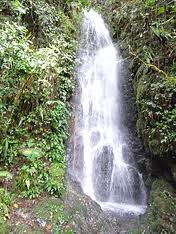 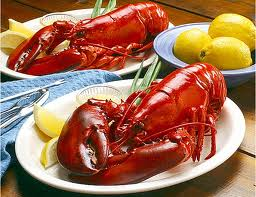 \


Water is a natural resource and the animals that live in it like Lobster
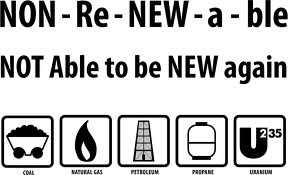 Nonrenewable
Oil it is Nonrenewable because When It runs out there’s no More.
Nonrenewable 
Gas is Nonrenewable Because it is made from Oil.
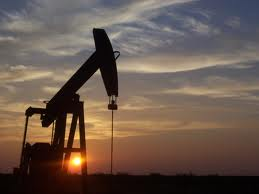 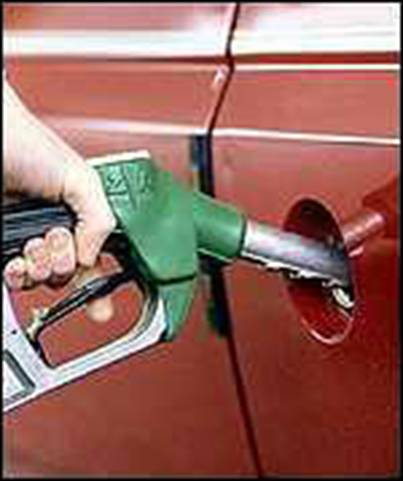 Weathering & Erosion
Erosion
Weathering
Weathering
 This is a Rock Formation Made by Weathering
Erosion
 This is a River formed by Erosion
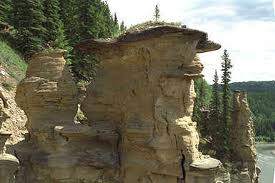 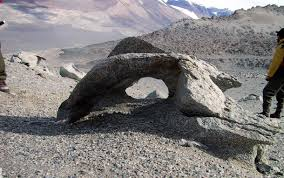 Renewable Resources
Renewable
Renewable
Trees
Trees are Renewable Because they come back over Time
Water
Water is Renewable Because Rain Water makes it Come Back
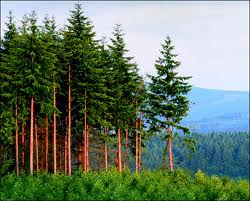 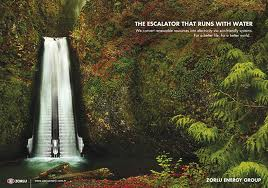 Tornado Damage
Tornado Damage
This is What a tornado can do.
Tornadoes are dangerous.
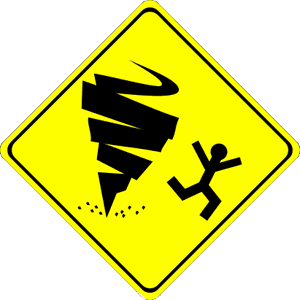 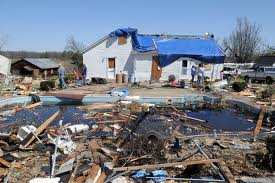 How Tornadoes Form
It starts in a change in Wind Direction Speed increases the Height and Heat.
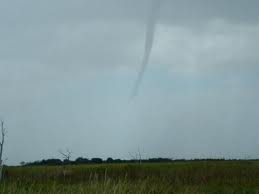 Where Tornadoes Form The Most
Where Tornadoes Form The Most
Tornadoes form the most in Tornado Alley.
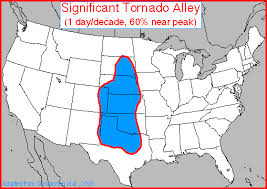 How do Tornadoes Get their names
The Spanish word for tornado is tronada Which means thunderstorm.
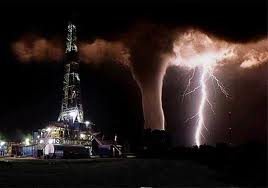 Tornado Video
This is a fire tornado Video
http://www.youtube.com/watch?feature=player_detailpage&v=5SyX2NUEkKk
How to react from tornadoes at School
Go into the Bathrooms or Locker Rooms
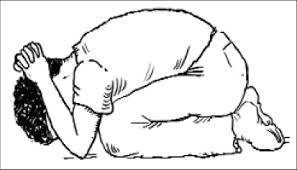 When Tornadoes Often Happen
Tornadoes Often Happen in the Afternoon.
Tornadoes happen at this time most.
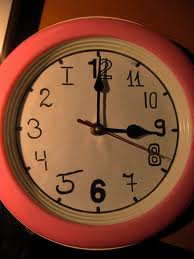 Comparing Destruction
Twister Destruction
Tornado Destruction
This is How much Destruction a Tornado does.
This is How much Destruction a Twister does.
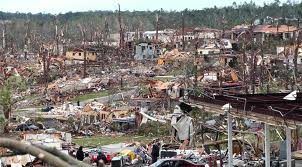 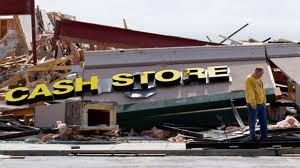 This is what can happen from Tornadoes
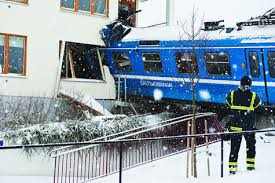 How many have Suffered from Tornadoes
24 Have suffered
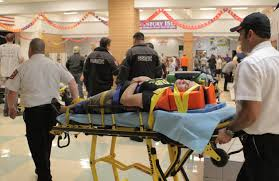 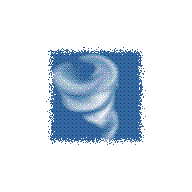 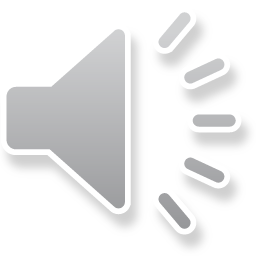 Thanks for watching!
This is the End of our Slideshow.
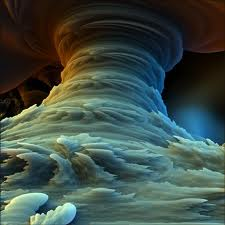 Prevented and predicted
predicted
prevented
You can go in to a locker room you can not stop tornados from happening.
Can you predict how long a tornado last?